Социально – педагогическое сопровождение в работе с «трудными» детьми.
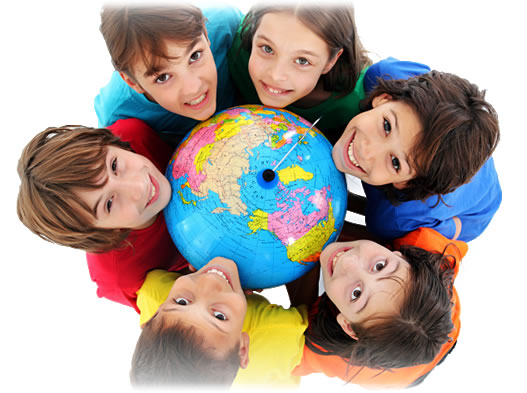 Подготовила 
Черемисина Лариса Валерьевна, 
социальный педагог 
МБОУ «Средняя школа №17».
Понятие «сопровождение» близко таким понятиям, как «содействие», «совместное передвижение», «помощь одного человека другому в преодолении трудностей». 
     Сопровождать – значит проходить с кем-либо часть его пути в качестве спутника или провожатого. 
     Сопровождение предусматривает поддержку естественно развивающихся реакций, процессов и состояний личности. Успешно организованное социальное сопровождение открывает перспективы личностного роста, помогает ребенку войти в ту зону развития, которая ему пока еще недоступна. Существенная характеристика сопровождения – создание условий для перехода личности к самопомощи. Иначе говоря, в процессе сопровождения создаются условия, и оказывается необходимая поддержка для перехода от позиции «Я не могу» к позиции «Я могу сам справляться со своими жизненными трудностями».
Какие признаки «трудных» детей вы можете назвать?
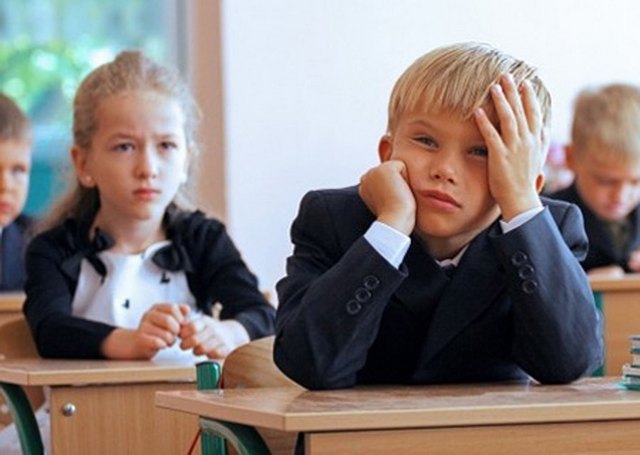 Уклонение от учебы:                            
    – пропуски занятий
    – неуспеваемость по большинству предметов 
    – отставания в интеллектуальном развитии
    – ориентации на другие виды деятельности
    – отсутствия познавательных интересов
2. Негативные проявления:
   – употребление спиртных напитков
   – употребление психотропных и токсичных веществ
   – тяга к азартным играм
   – курение 
   – нездоровые сексуальные проявления
3. Повышенная критичность по отношению к педагогам и взрослым:
    – грубость
    – драки
    – недисциплинированность на уроках
    – избиение слабых, младших
    – вымогательство
    – жестокое обращение к животным
    – воровство
    – нарушение общественного порядка
    – немотивированные поступки
4. Отношение к воспитательным мероприятиям:
    – равнодушное
    – скептическое
    – негативное
    – ожесточенное
Как показывает опыт работы с «трудными» детьми, большая часть несовершеннолетних данной категории проживает в неблагополучных семьях.Существует несколько типов неблагополучных семей, в основу классификации положена степень нарушения взаимоотношений и поведения членов семьи.1. Проблемные семьи – это семьи, функционирование которых нарушено из-за педагогической несостоятельности родителей. Как правило, это конфликтные семьи с дисгармоничным стилем семейного воспитания (авторитарные, гипо- или гиперопекающие).2. Кризисные семьи — это семьи, переживающие внешний или внутренний кризис (изменение состава семьи, взросление детей, развод, болезнь, смерть кого-либо из членов семьи, утрата работы, жилья, документов, средств к существованию).
3. Асоциальные семьи - признаком этих семей является наличие таких проблем как алкоголизм, пренебрежение нуждами детей. При этом, однако, детско-родительские отношения полностью не разорваны (например, дети пытаются скрывать пьянство родителей, берут на себя ответственность за обеспечение семьи, уход за младшими детьми, продолжают учиться в школе).4. Аморальные семьи — это семьи, полностью утратившая семейные ценности, характеризующиеся алкоголизмом, наркоманией, жестоким обращением с детьми, не занимающиеся воспитанием и обучением детей, не обеспечивающие необходимых безопасных условий жизни. Дети в такой семье, как правило, не учатся, являются жертвами насилия, уходят из дома.
5. Антисоциальные семьи -  в этих семьях наблюдается крайняя степень семейной дисфункции.  Они характеризуются противоправным, антиобщественным поведением, несоблюдением моральных, нравственных норм в отношении наименее защищенных членов семьи, нарушением экономических прав ближних. Это семьи, ведущие паразитический образ жизни, зачастую за счет принуждения детей к воровству, попрошайничеству и проституции.
Сложилась система работы 	с  «трудными»  детьми.
Цель: совместно с родителями создать оптимальный климат для обучения и воспитания детей с учетом индивидуальных особенностей обучающихся.
Задачи. 
1.Помочь детям восстановить учебную деятельность в школе и дома, научить их учиться.
2.Прививать детям самостоятельность и чувство ответственности.
3. Воспитывать в детях послушание и самообладание.
4.Установить для детей четкие рамки поведения, применяя систему поощрений и ограничений.
5. Соблюдать здоровый образ жизни.
Необходимо  соблюдать единые требования к обучающемуся со стороны всех участников образовательного процесса.
Администрация
образовательного учреждения
Учитель - предметник
Классный руководитель
Обучающийся
Родители
Педагог - психолог
Социальный педагог
Методы и формы:- ведение документации;-беседа;-наблюдение;-тестирование;-анкетирование;-анализ;-консультирование;-индивидуальная работа;-групповая работа;-диагностика.
План работы с «трудными» детьми
ПРИМЕР СИТУАЦИИ. Одинокая мать воспитывает двоих детей в возрасте 15 и 13 лет, официально не работает, живут на временные заработки. Старший сын Сергей часто пропускает занятия в школе, плохо учится, большую часть времени проводит вне дома, гуляя с друзьями. В компании он употребляет спиртные напитки. Взаимоотношения матери с сыном конфликтные,  нет взаимопонимания.
Технология работы с «трудным» ребенком и семьей.
1.Подготовительный этап

   2.Диагностический этап

         3.Реабилитационный этап

4.Завершающий этап
ПОДГОТОВИТЕЛЬНЫЙ ЭТАП
Сбор информации о семье и ребенке (Ф.И.О. членов семьи, категория семьи, возраст, образование, место работы, доход, сведения о детях, состояние здоровья).

 Прояснение проблемной ситуации.

 Установление доверительного контакта.

  Составление плана взаимодействия с семьей.
Диагностический этап
Первичный патронаж семьи  - обследование жилищно-бытовых условий, взаимоотношения в семье, отношение к ребенку.
Проведение беседы с матерью и ближайшим окружением ребенка.
Диагностика ребенка (выявление причин непосещения школы, ценности, мотивы, личностные особенности ребенка, склонность к девиантному поведению, взаимоотношения в семье и отношение к членам семьи) .
Диагностика матери (диагностика детско-родительских отношений, стиля семейного воспитания, исследования личностных особенностей).
Взаимодействие с заинтересованными лицами образовательного учреждения (классный руководитель, учителя, психолог, медицинский работник и др.)
ПРОБЛЕМЫ        СЕМЬИ:
Проблемы ребенка
      низкая школьная мотивация, пропуски учебных занятий, вредные привычки, низкая самооценка, недостаточно сформированные навыки социального взаимодействия.
Проблемы родителей 
     бесконтрольное поведение несовершеннолетнего, попустительское отношение матери к поступкам ребенка
Общесемейные проблемы
      нарушение детско-родительских отношений, низкий экономический уровень
Реабилитационный этап
Информационно-профилактические беседы с ребенком в школе.

Развитие у ребенка интереса к познавательной деятельности.

Привлечение ребенка к классным и школьным мероприятиям.

Привлечение ребенка в кружки, секции дополнительного образования.
Завершающий этап
Подведение итогов и оформление отчетности о проведенной работе по реабилитации семьи.

Контрольный патронаж для отслеживания динамики изменений в семье (1 раз в квартал).
Предполагаемая динамика изменений: 
Улучшение общей ситуации в семье, гармонизация детско-родительских отношений, ведение здорового образа жизни ребенком, регулярное посещение школы. Устройство матери на постоянную работу.
Личный инструментарий для работы с «трудными» детьми.Индивидуальный запас энергии. Несомненно, вы заметили, что в те дни, когда вы устали или просто расстроены, общаться с детьми становится намного сложнее. Очевидно, что они интуитивно чувствуют, что у вас нет настроения, и поэтому ведут себя хуже, чем обычно. Поэтому я в своей работе стараюсь всегда следить за собственными запасами энергии.Настроение. От него и зависит запас энергии. Неприятные, болезненные размышления лишают нас энергии, поэтому я стараюсь чаще думать о позитивном – это очень мощный инструмент.
Голос. Твердый тихий голос показывает детям, что вы говорите серьезно и контролируете ситуацию. Чувство юмора. Время от времени пользуюсь мягким юмором в работе с такими детьми, это помогает понять детям, что я им не враг, и я достаточно уверена в себе.Позитивные ожидания. Я всегда показываю «трудным» детям, что верю в их способность вести себя хорошо.Позитивные отношения. Даже очень «трудные» дети кого-то из взрослых уважают и слушаются. Можно построить хорошие позитивные отношения с ребенком только в том случае, если увидеть его уникальность и потенциал и показать, что веришь в него.